Welcome!!! Back to School Night 2022Mrs. Jenna Snell
In class support and supplemental services
Meet Mrs. Snell
*Proud teacher in Barnegat since 2012
*Born, raised, and still live in Barnegat with my husband, Ryan, of almost 8 years, our 2 year old son, Colby, and dog Roxi
*5th year as a member of the Horbelt family
*Before coming to RLHS, I taught 3-5 MD, 3rd grade Inclusion and Basic Skills.  Also completed maternity leaves in 3rd and 7th grade 
*Bachelor’s and Master’s Degree from Georgian Court University
*I *love* teaching, and knew this is what I wanted to do from the time I was a little girl.
*Your children are “my” children
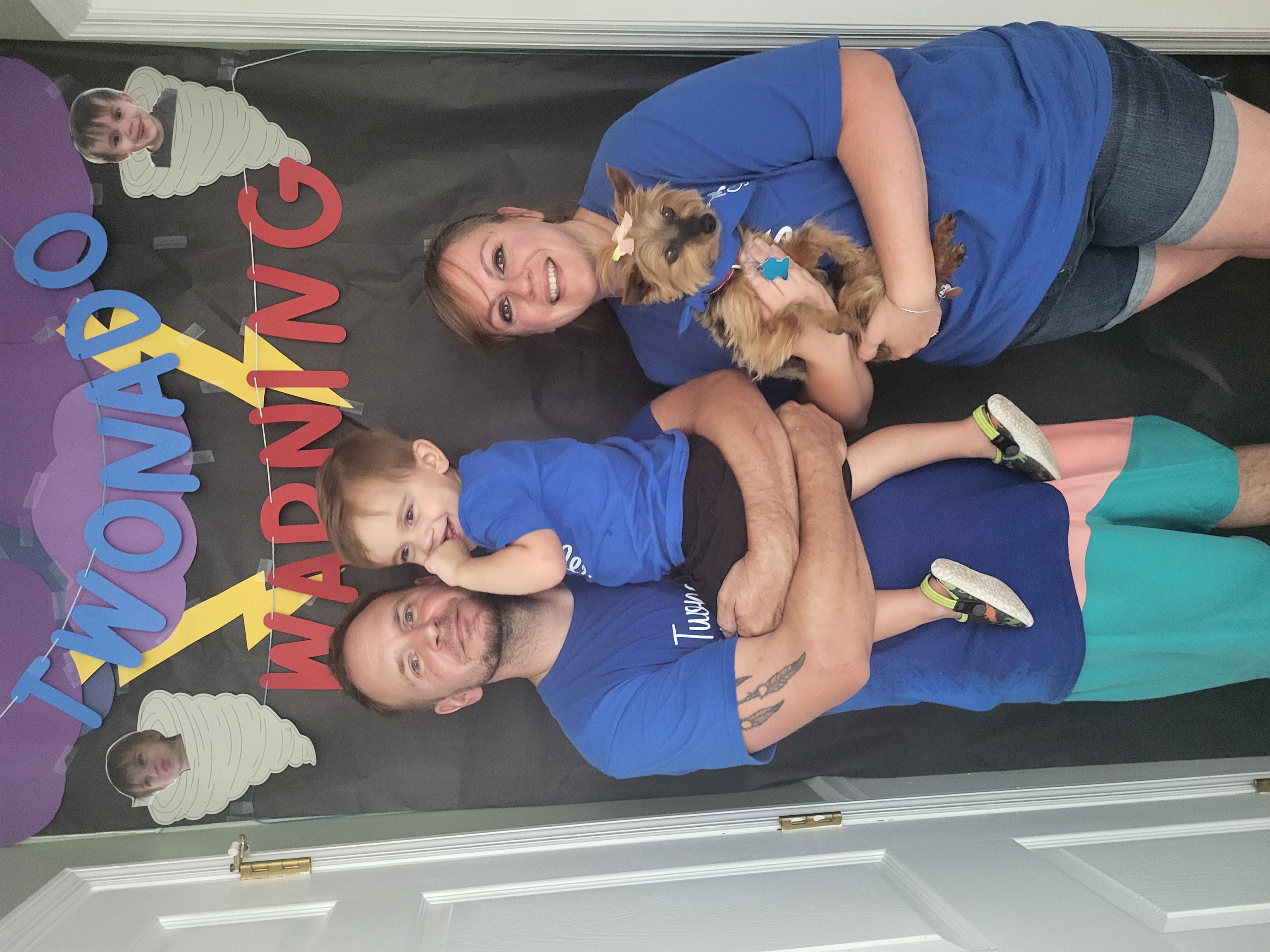 **Please contact me any time**
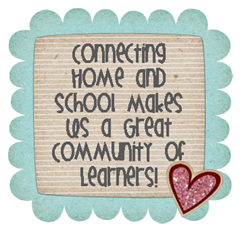 *Class DoJo message
*Email: jsnell@barnegatschools.com
*Telephone: 609-660-7500 mailbox #18263
*I will return all communication as soon as possible, but definitely within 24 hours
*If I don’t have an answer for you, I will get one for you!
Mrs. Snell’s Schedule
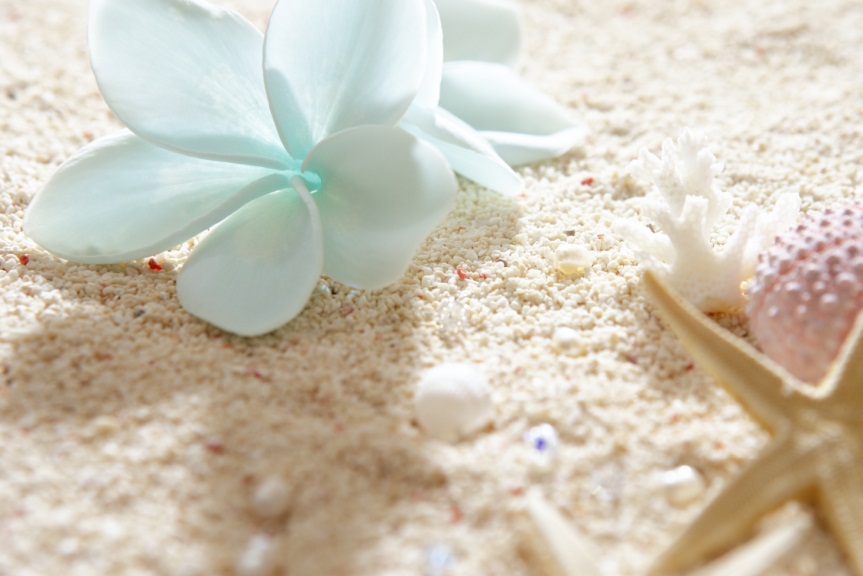 Period 1  ~ ELA with Mrs. MalliaPeriod 2  ~ ELA with Mrs. Mallia                 
Period 3  ~ Supplemental - 6th grade SPIREPeriod 4  ~ PrepPeriod 5A ~ Recess Duty Period 5B ~ Teacher LunchPeriod 6  ~ Math with Mrs. DeMeola
Period 7  ~ Math with Mrs. DeMeola
Period 8  ~ Math with Mrs. Buscio
Period 9  ~ Math with Mrs. Busico
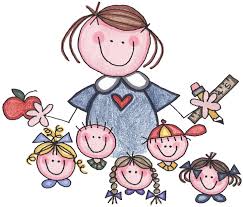 In Class SupportELA & Math
*Provide support for your children with Special Needs
*Monitor and track IEP goals
*Provide small group instruction
*Provide accommodations and modifications as per your child’s IEP
*Reteach and remediate skills when necessary
*Provide opportunities for enrichment
*Be your child’s cheerleader, and encourage them throughout the year
Supplemental Services
*Math, Reading Comprehension or Decoding
*Decoding is completed using SPIRE.  Students are placed in the appropriate level depending on where he or she placed in the Placement Test
*Reading comprehension and math are based on student need and/or IEP goals
*Small group or 1:1
*Contact me any time to discuss your child’s progress
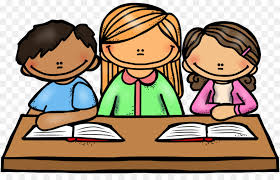 Grading & Progress Monitoring
*Refer to the general education teacher for specific information regarding grading
*IEP goals are tracked through classroom and individual work.  All work is returned to students, and I will keep a copy for monitoring purposes
*You may see a number 1-5 on your child's classwork.  Below is what each number means.  You also see this on the quarterly report card.
5- Exceeding Expectations 
4- Meeting Expectations 
3- Approaching Expectations 
2- Partially Meeting Expectations
1- Not Meeting Expectations
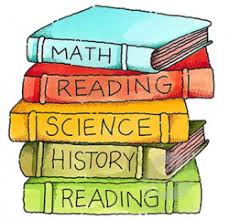 Thank you!
*Please reach out to me if you have any questions or concerns.
*I look forward to working with your children this year
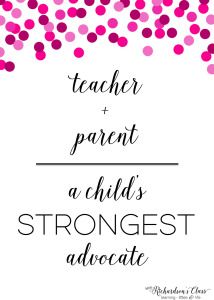 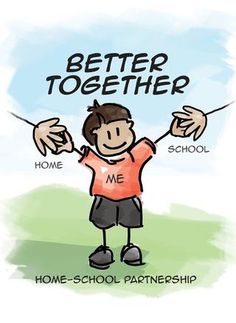